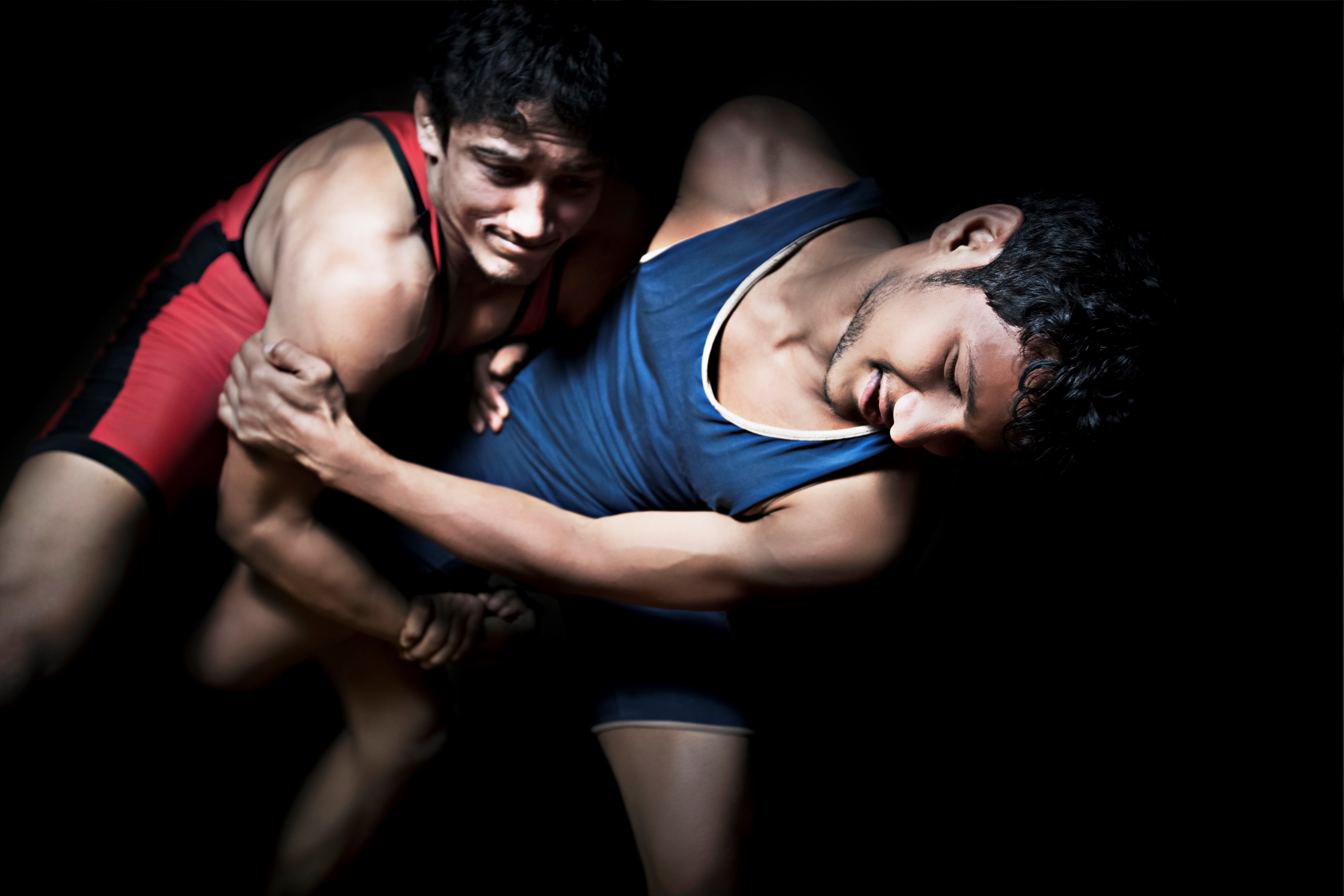 Off-Season 2023
Hawks Training Center
   3107 S 6th St STE 103, Lincoln, NE 68502

April 11th, 2023 – September 28th, 2023

Tuesdays~ 6:00-7:30pm
 Thursdays~ 6:00-7:30pm
    We will be training all 3 styles

$400 for all off season

$80 per month

$15 drop in 

If you have questions, please contact      
Hawks Wrestling Club at
 hawkswrestlingclublincoln@gmail.com